COVID-19: Partner Toolkit
For the week of April 12, 2020
Last updated April 14, 2020
Objective & Key Message
The more people prepare before they apply, 
the faster they will get their benefits.
Key tools to share
Key Issues and Q&A
Top questions/issues we receive
Top issues/questions we receive cont.
Independent contractors/self-employed
The federal CARES Act expands unemployment benefits to those otherwise not eligible and who have been impacted by COVID-19
This may include independent contractors and self-employed workers
When they apply, they will need to submit wage documentation for the past year
We will post very specific instructions on ESD.WA.GOV for what they should do
To get them their benefits as quickly as possible AND, at the same time, protect taxpayers from fraud, we will pay them right away the minimum weekly benefit amount designated from the federal CARES Act for this expanded unemployment assistance ($235) plus the extra weekly $600 also designated from the federal CARES Act. In other words – they will receive $835 per week until we verify their wage documentation. When verified, we will pay them the full weekly benefit amount for which they’re eligible – including any retroactive payments to the date of their eligibility. 
They can speed up that wage verification process by having their documentation ready before applying. We will have suggestions on document types in our instructions, but to give you an idea, the best forms include:
2019 tax filing
1099 forms
Other formal tax documentation
Emerging issues and mitigations
For independent contractors/self-employed workers, the initial weekly benefit amount they will be paid may be different from what the calculator showed and what they expect
To get them their benefits as quickly as possible AND, at the same time, protect taxpayers from fraud, we will pay them right away a minimum weekly benefit amount plus the $600. As soon as their wage documents are verified, we will pay them the full weekly benefit amount for which they’re eligible – including any retroactive payments to the date of their eligibility. 
We are both increasing staff as well as using staff time from across ESD for the first two weeks to address the surge of demand for wage verification that we’ll need
High demand may still cause performance issues on our phones, in our account sign-up system and through our online application
We have made our website instructions and Q&A much more robust and are trying to route all questions first to our website so we can reserve phones for claimant issues
We have increased our staffing levels for customer service to over 500 this week and 1000 next week
We have increased our bandwidth and server capacity 
Especially with the new laws, the application is still complex 
We have posted extensive instructions. People should use them. There are many scenarios laid out that should address the majority of situations. If their questions are still not answered, they should call.
It is going to be a 2 step process to apply for the expanded unemployment assistance. To make these new benefits available quickly, it builds on our existing system. Therefore, we first gauge regular eligibility and then, if not eligible, invite them to apply for the expanded benefits. 
We have posted extensive instructions. People should use them. There are many scenarios laid out that should address the majority of situations. If their questions are still not answered, they should call.
Email templates
Email templates: general/proactive
Dear XXXXXX:
As you know, this COVID-19 crisis is a historic time. Thank you for playing your part in flattening the curve by Staying Home and Staying Healthy! I realize, however, that for many, this comes with economic hardship. While many have been able to obtain some relief through benefits such as Unemployment Insurance, many others are still waiting or have been ineligible. 
For those still waiting: 
The Employment Security Department (ESD) has received an unprecedented flood of applications for assistance. They are doing the best they can to meet this need by hiring additional staff, expanding service hours and updating their technology. 
Many of the calls they are receiving and that we have received from constituents are now answered on their website (ESD.WA.GOV) where they have been providing up to date information and resources directly addressing the current circumstances of Washingtonians.
Although it may be frustrating, if you have an issue that must be resolved by speaking to an agent, please continue to call. There are thousands of individuals getting through on the phones every day. 
It is important to know that, regardless of when you get through you will receive retroactive payments back to your eligibility date.  
For those who have been ineligible thus far but are impacted by COVID-19, I have good news and some instructions!
This coming weekend, ESD is updating its technology to enable the new Federal CARES Act. This will 
Expand unemployment benefits to those not previously eligible for unemployment insurance, for example, independent contractors, those who are self-employed and those with fewer than 680 hours worked in the past year.
Add $600 on top of a person’s weekly benefit amount 
Add 13 more weeks to the someone’s unemployment benefits 
For everyone: In addition to reading the FAQs on their website, here are four things you can do right now to stay up to date and to prepare to apply for unemployment, if you haven’t already:
Stay up to date. If you haven’t already, please sign up for ESD’s COVID-19 action alerts. You can do so on the agency’s COVID page (esd.wa.gov/newsroom/covid-19).
Check your eligibility. Learn more about your eligibility and when to apply for benefits using the new eligibility checker. We are encouraging those eligible for regular unemployment to apply now, and newly eligible to wait until after April 18.
Get ready to apply. Download the application checklist.
Set up your account. Watch the tutorial video to set up your account correctly. It is nine minutes long but will likely save a lot of time.
Thank you for your understanding and patience through this difficult time.  
Sincerely, 
XXXXXXXX
Email templates: 1099s
Coming soon – we will be updating this by Wednesday, April 15th.
Email template: can’t get through
Dear XXXXXX:
 Thank you so much for contacting us regarding unemployment insurance benefits. I am so sorry that you are having difficulty getting assistance. 
 As you know, this is a historic time. The Employment Security Department has received an unprecedented flood of applications for assistance. They are doing the best they can to meet this need by hiring additional staff, expanding service hours and upgrading their technology. 
Many of the calls they are receiving and that we have received from constituents are now answered on their website (ESD.WA.GOV) where they have been providing up to date information and resources directly addressing the current circumstances of Washingtonians. They also will be providing information and instructions on accessing unemployment assistance through their new Action Alert newsletter found here.
Although it may be frustrating, if you have an issue that must be resolved by speaking to an agent, please continue to call. There are thousands of individuals getting through on the phones every day. 
It is important to know that, regardless of when you get through you will receive retroactive payments back to your eligibility date.  
Thank you for your understanding and patience through this difficult time.  
 
Sincerely, 
XXXXXXXXX
Email template: specific claim needs
Dear XXXXXX,
Thank you for your email and bringing this to our attention. 
During these unprecedented times, the Employment Security Department is inundated with applications, claims, and inquiries. They are putting all their hearts, souls and hard work in to meet the needs of those we all serve.
Unfortunately, because of this exceptional demand, our office is not able to escalate specific claims at this time. To inquire about your claim, you will need to keep trying to reach their Claims Center agents by calling 800-318-6022 during the assigned day(s) based on your question(s) or by utilizing eServices. ESD has expanded hours and is hiring more people to be able to serve you faster. 
In the meantime, please visit their COVID-19 Information page for the most up-to-date information and subscribe to email updates about COVID-19 guidance so you receive their alerts as new guidance becomes available. 
We ask for your patience and partnership as we adapt to these unprecedented times. We will get through this together.

Sincerely, 
XXXXXXXXX
Social media and graphics
Social media suggestions for the week of 4/12
Images to promote in social channels
Please follow and share our posts: 
Twitter @esdwaworks, FB @WashingtonESD, Instagram @washingtonesd
If you want to share yourself – here are images to copy and past or drag and drop into your social media or your email templates
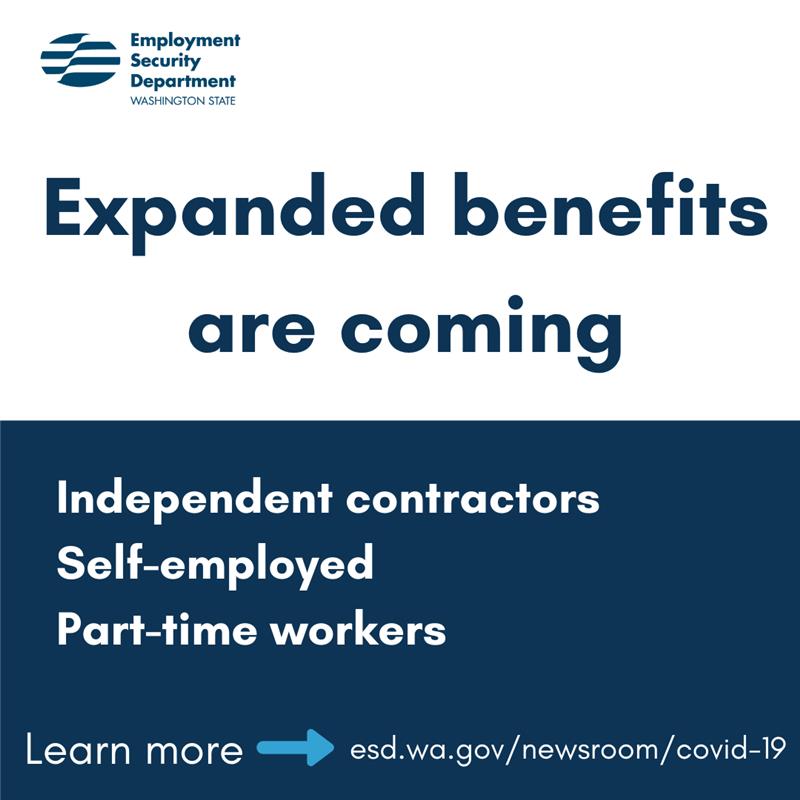 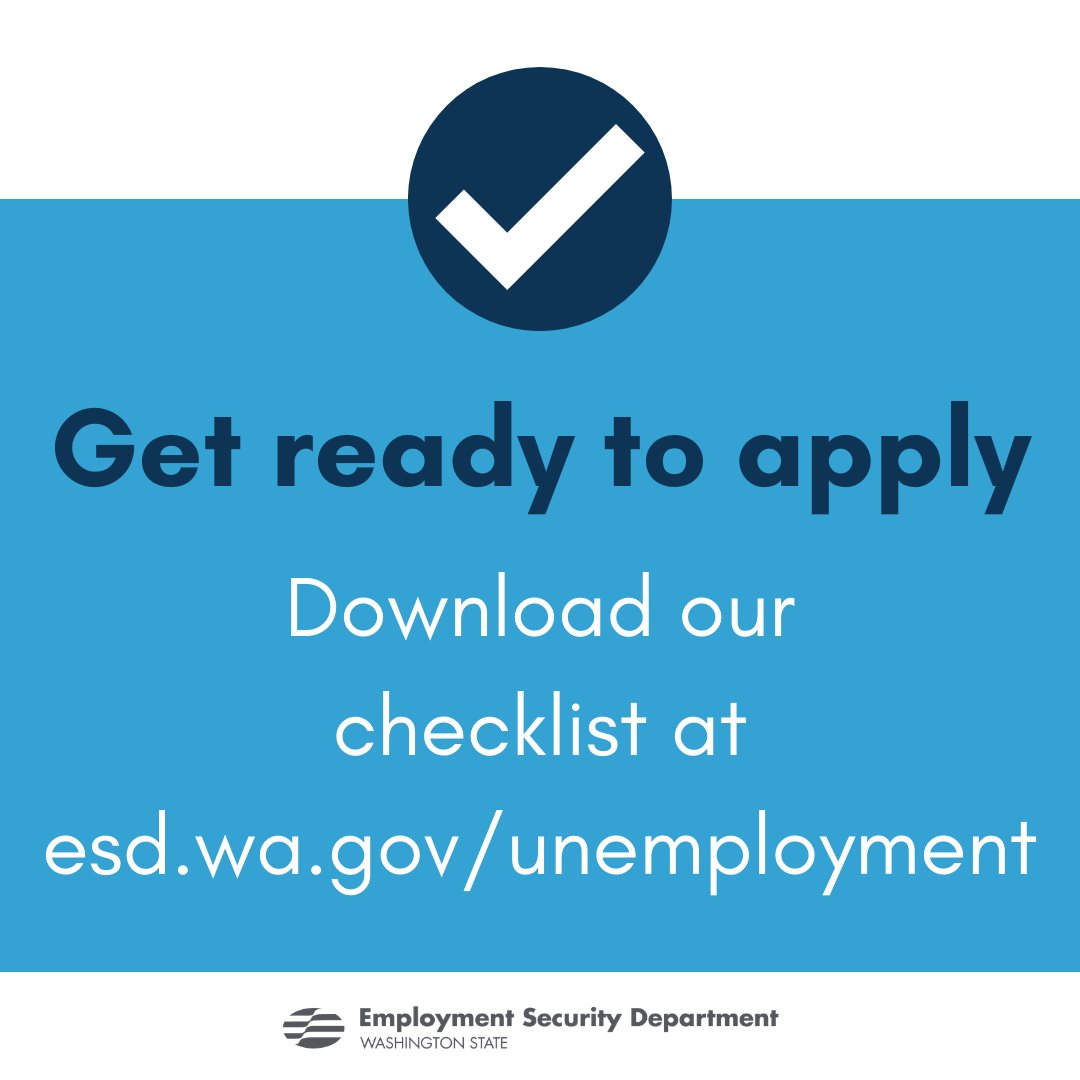 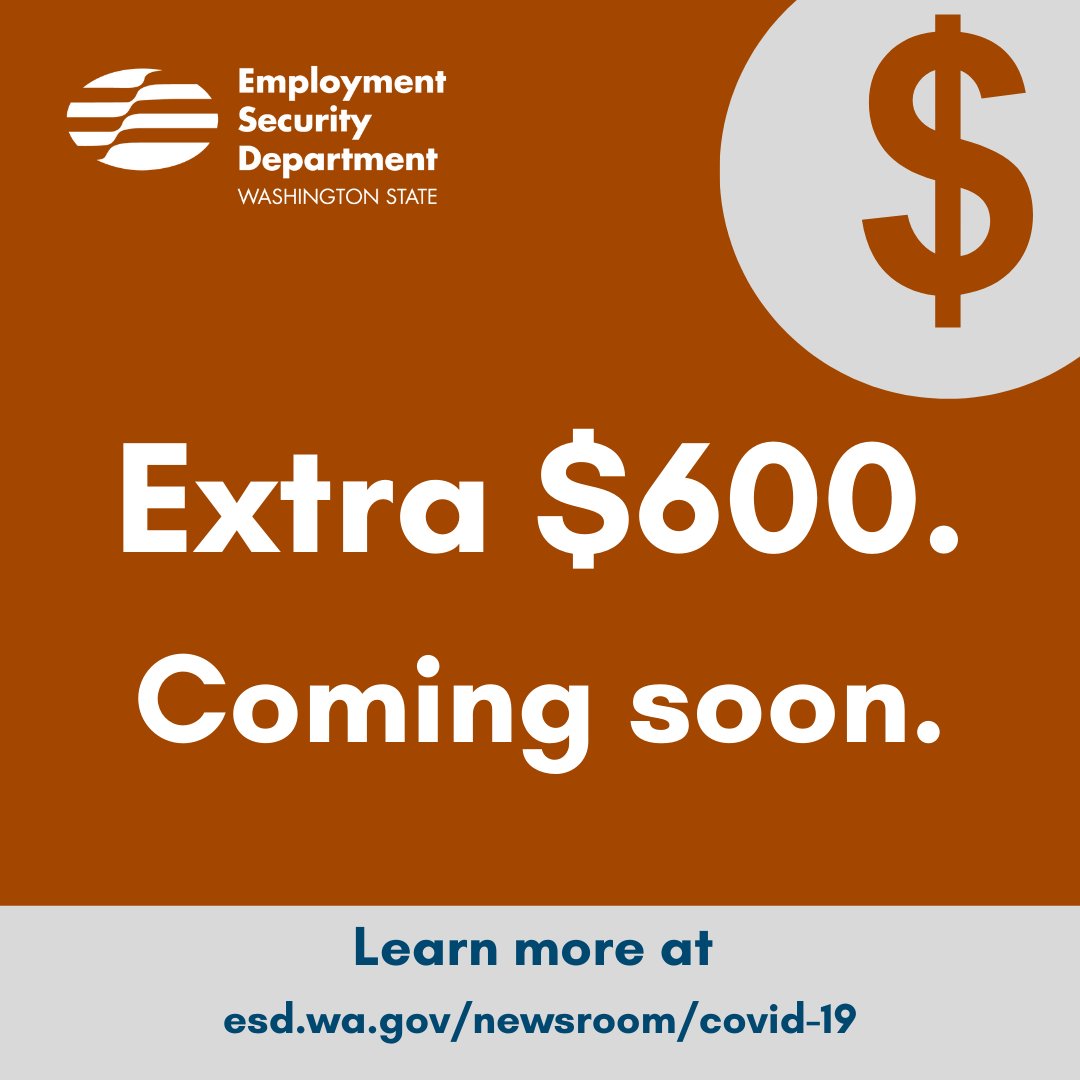 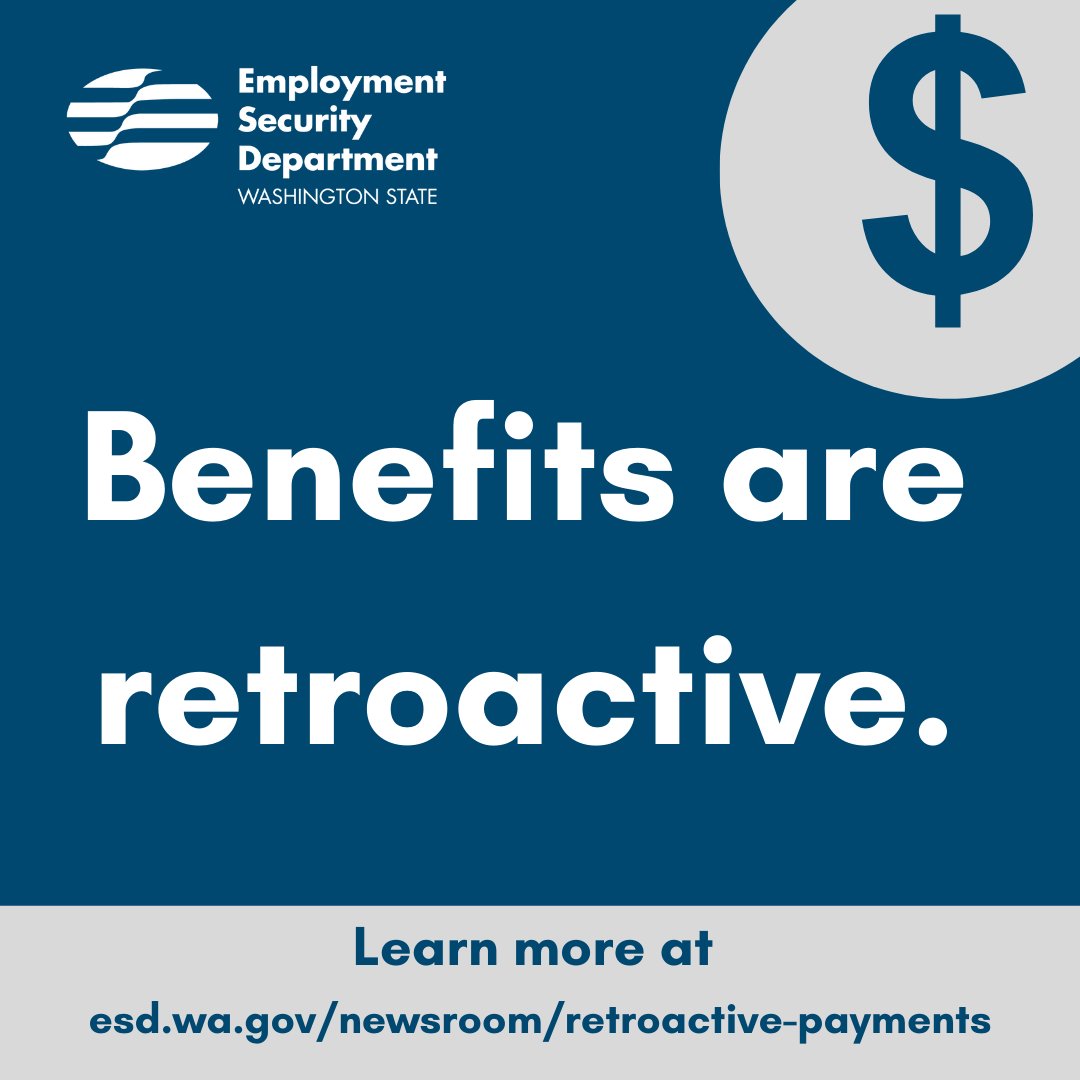 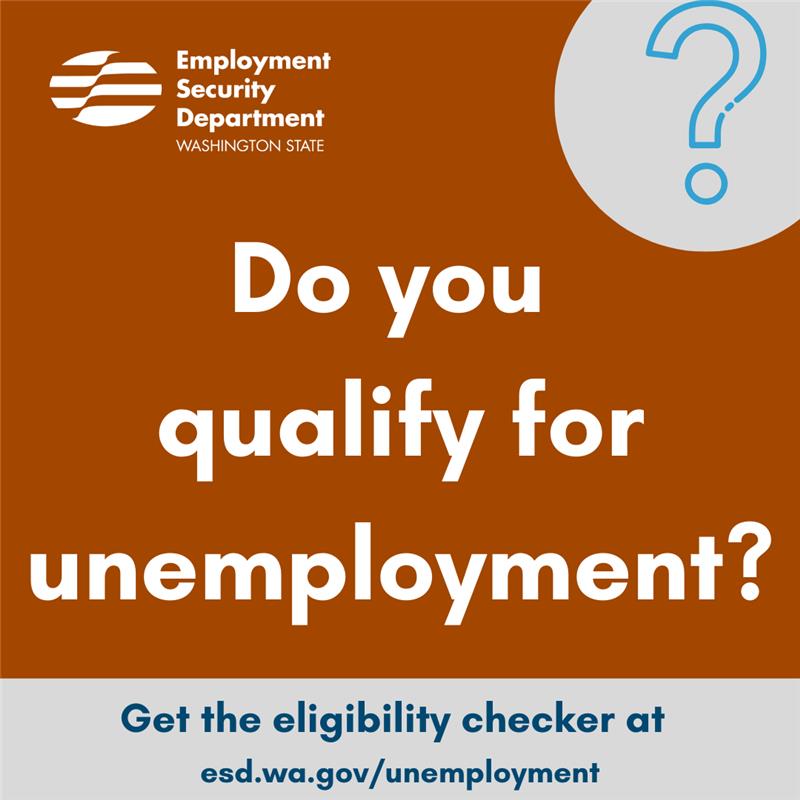 Other Useful Graphics
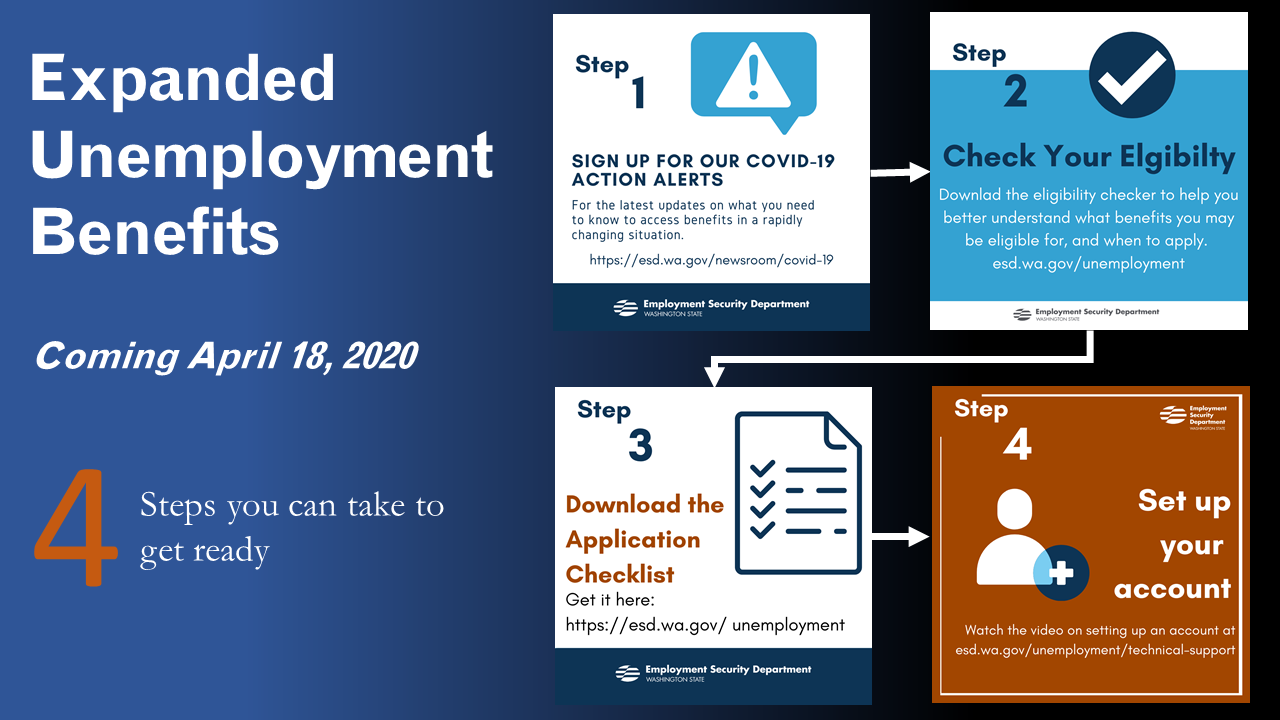 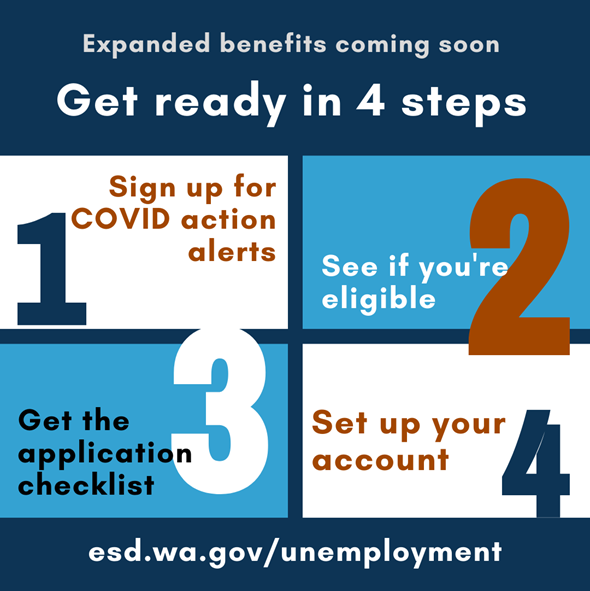 Weekly Benefit Amounts w/the Federal CARES act + $600
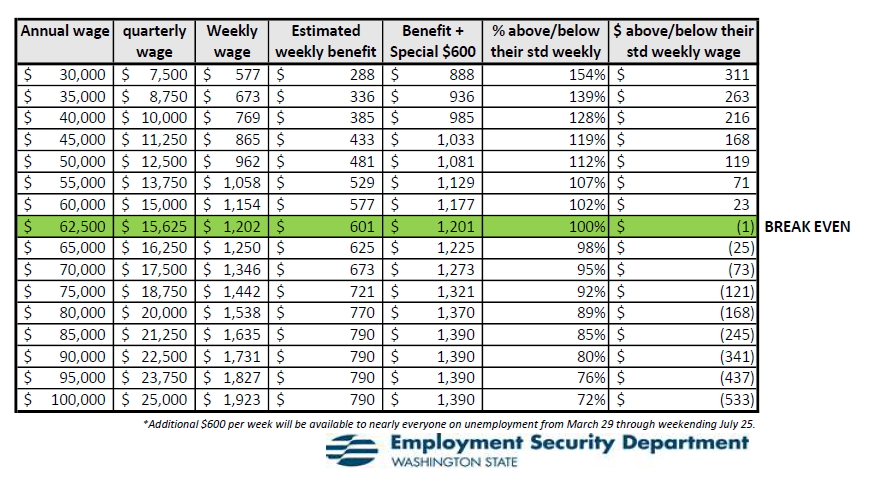 People can estimate their weekly benefit amount here: benefit calculator on esd.wa.gov 
Note – this provides an estimate. For the actual weekly benefit amount, an individual has to apply